Organisatie overstijgend samenwerken op 1SociaalDomein         


					     Channel Zorgwekkend Gedrag   



                                                                                  



Thomas Dollevoett.dollevoet@1sociaaldomein.nl
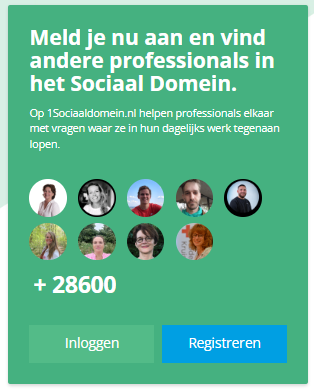 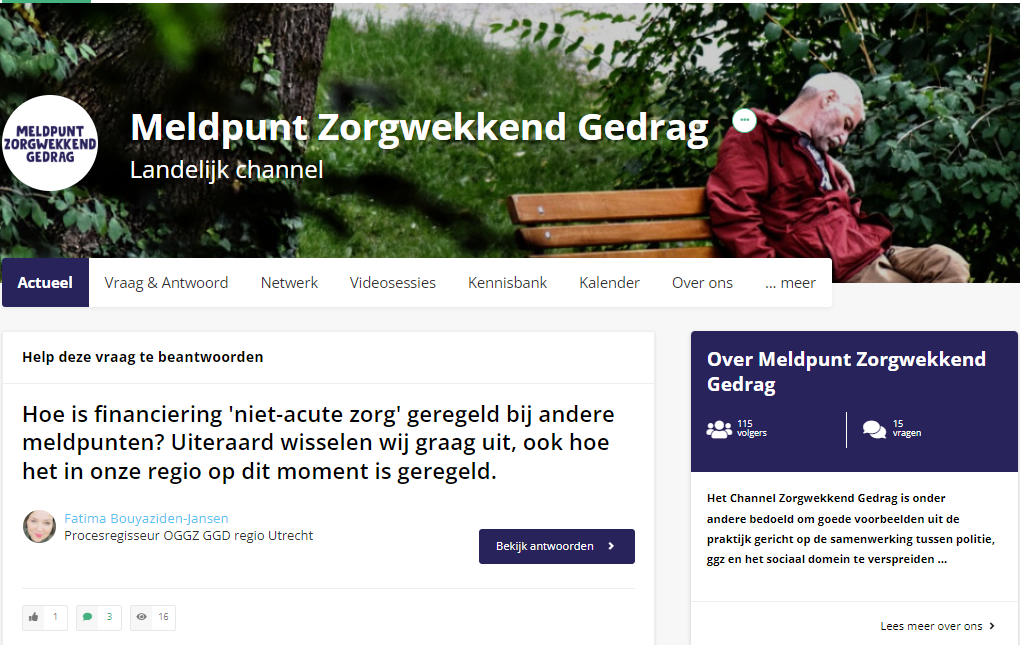 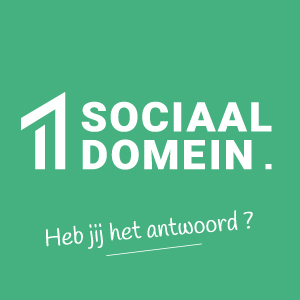 Een casus..
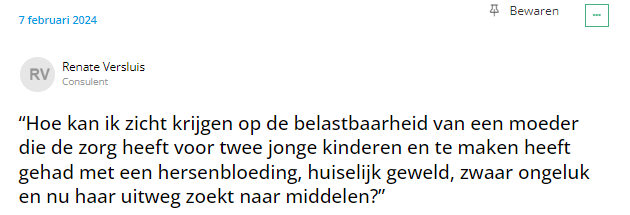 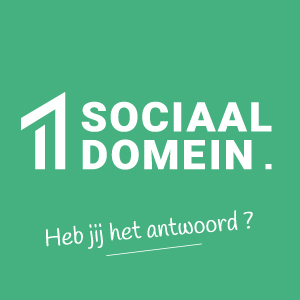 Het Sociaal Domein is complex	& 	Kennis is versnipperd
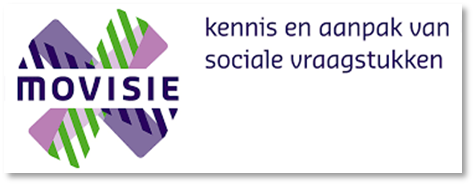 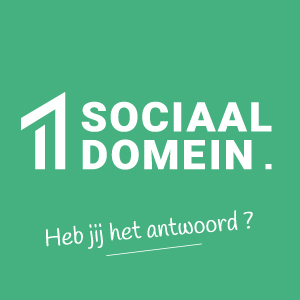 Het sociaal domein is complex
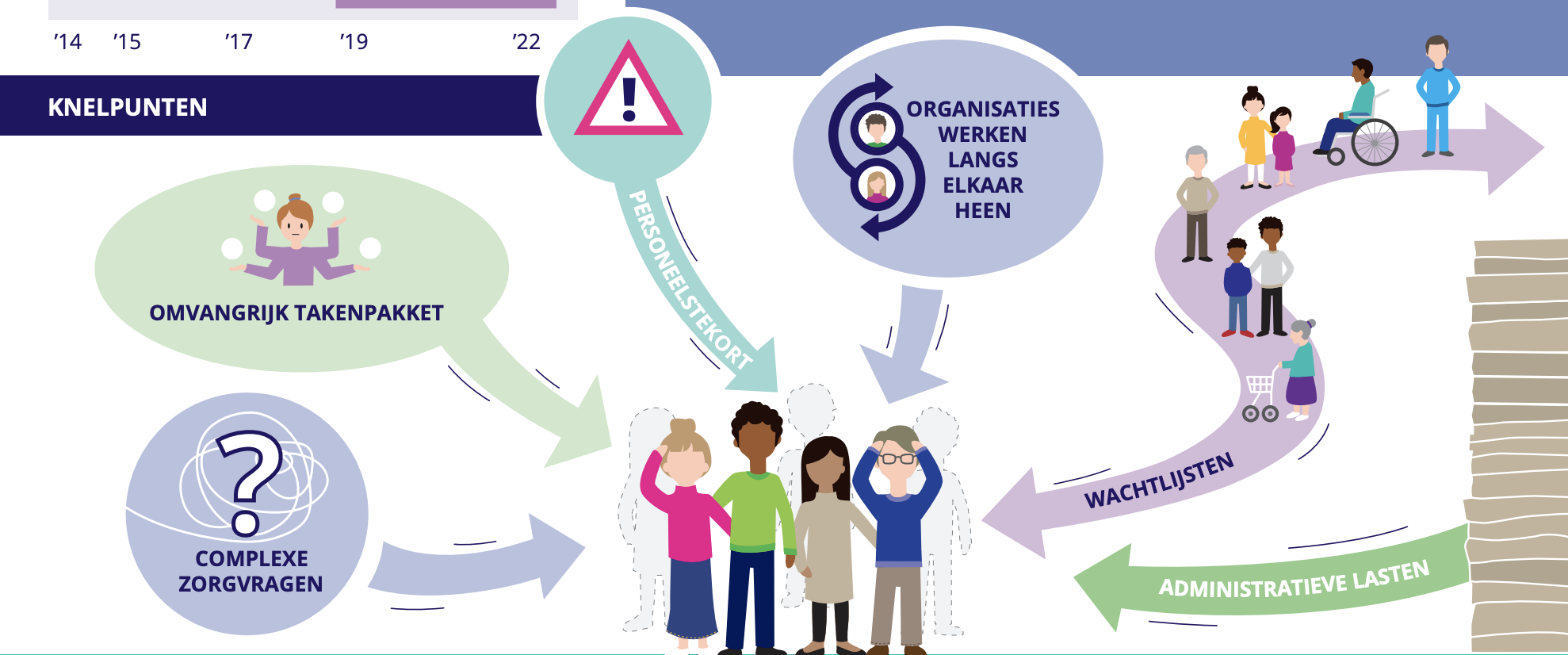 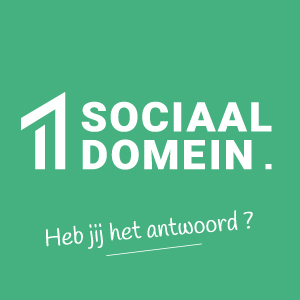 Kennis is versnipperd
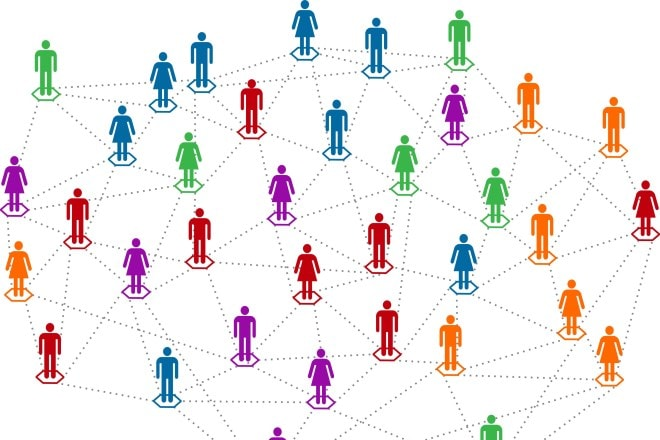 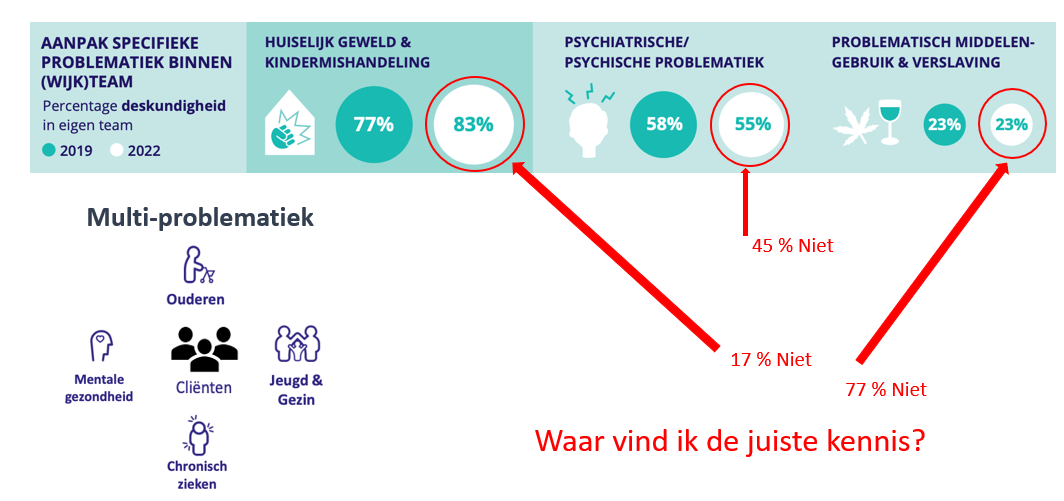 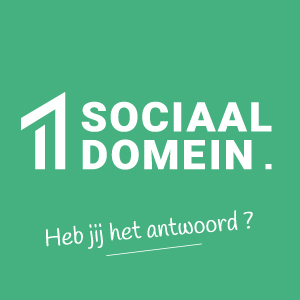 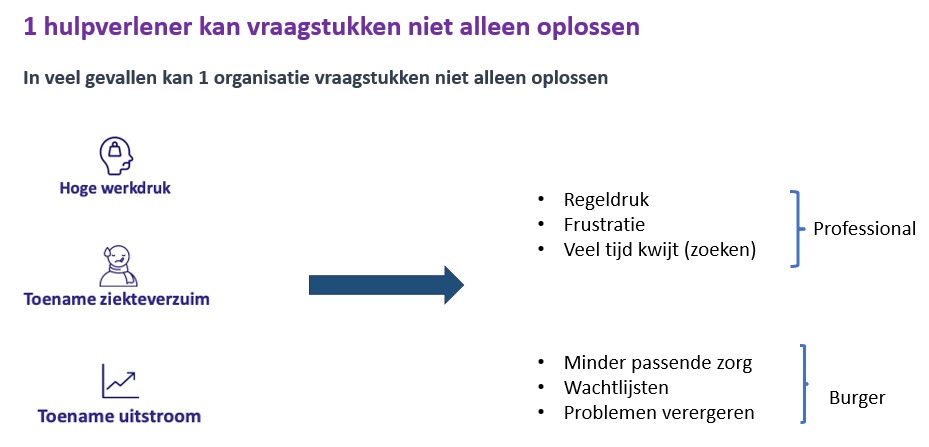 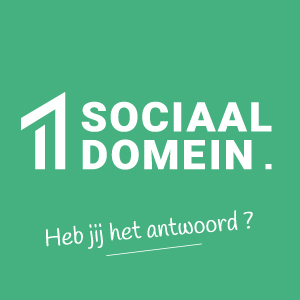 Waarom dit platform?
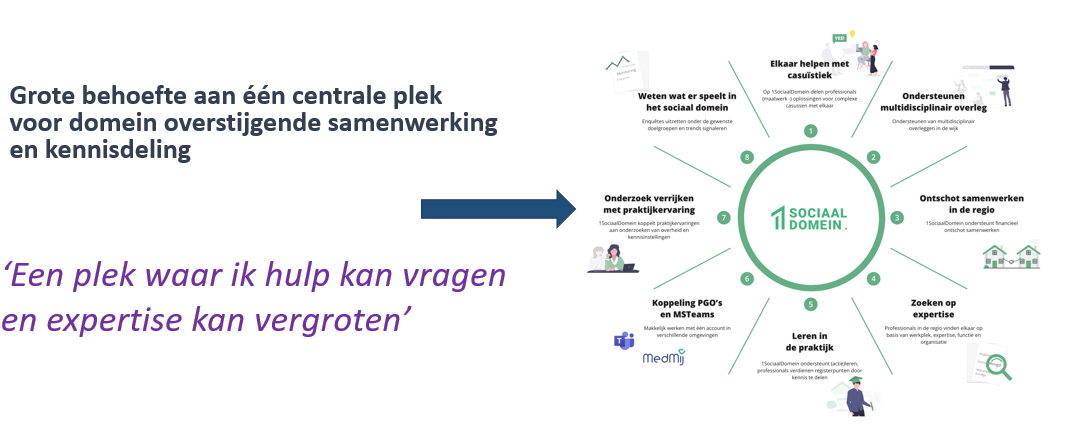 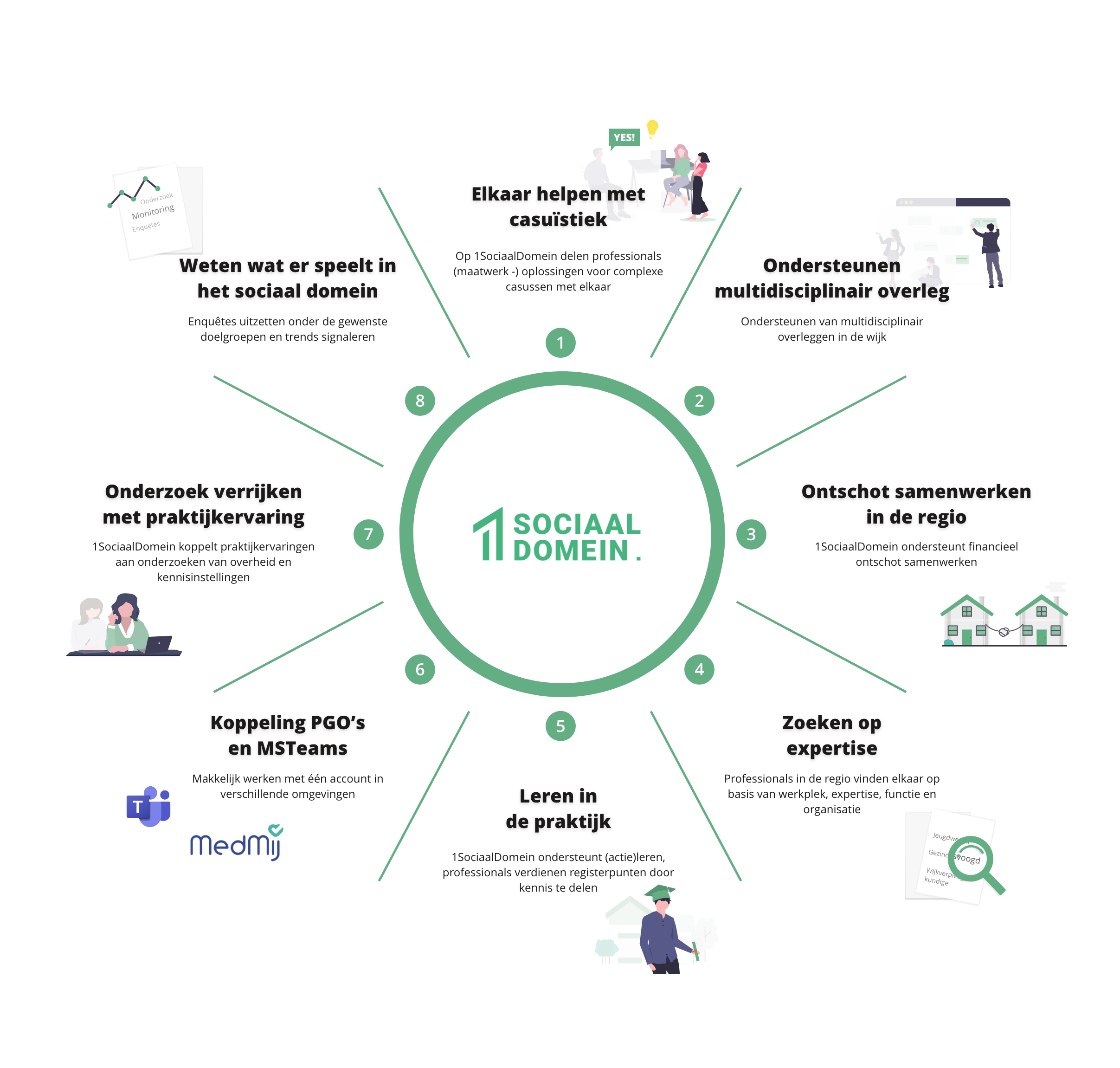 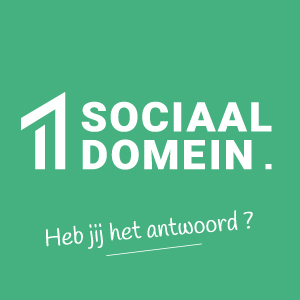 Toegevoegde waarde 1SociaalDomein
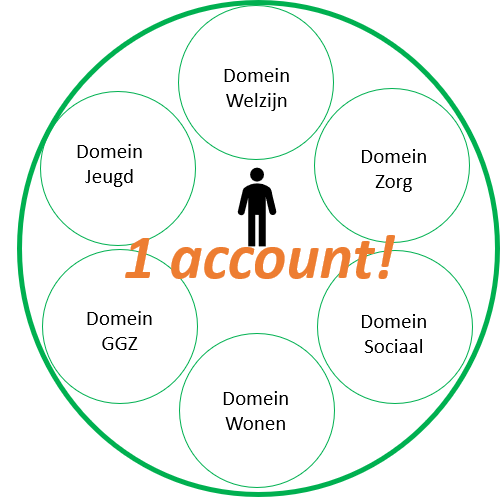 Met 1 account samenwerken en kennis delen op lokaal, regionaal en landelijk niveau:   
(Besloten) Wijk en projectgroepen (lokaal niveau)  
Regionetwerken (regionaal niveau)  
Landelijke netwerken en leersessies (landelijk niveau) 
Deelname wordt beloond met accreditatiepunten van SKJ en registerplein
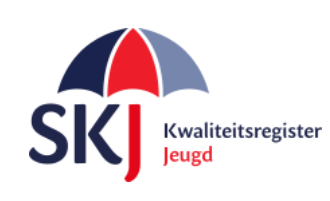 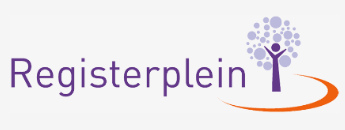 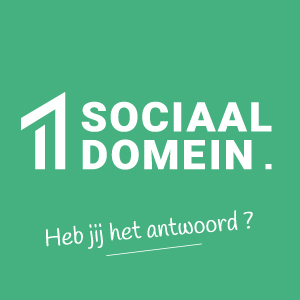 1SociaalDomein is het collectief netwerk
Waar je hulp kan vragen en kan samenwerken met 28.500+ professionals
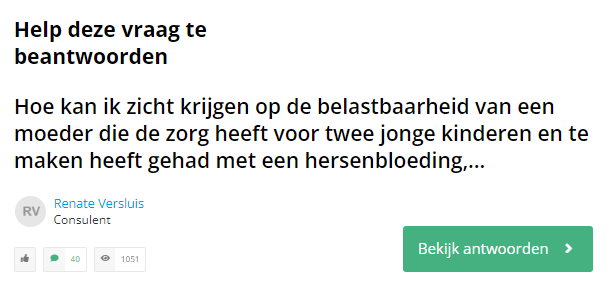 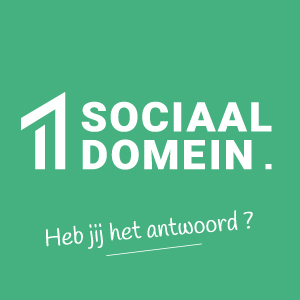 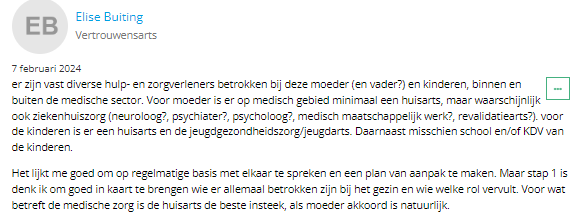 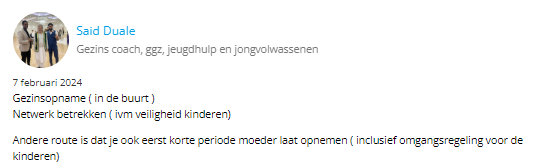 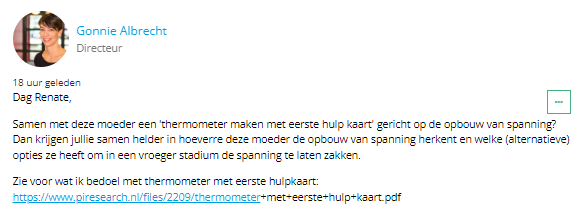 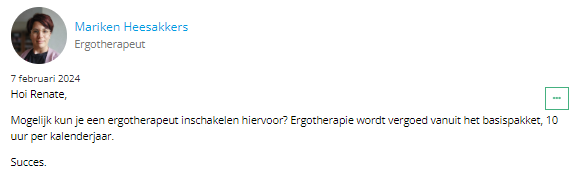 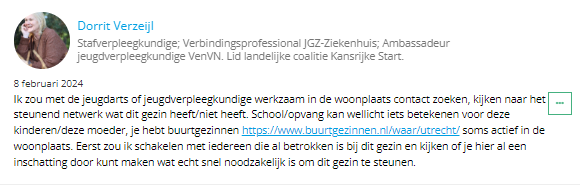 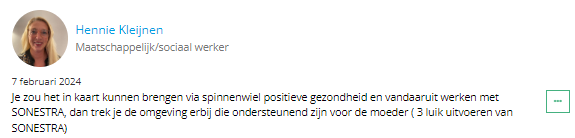 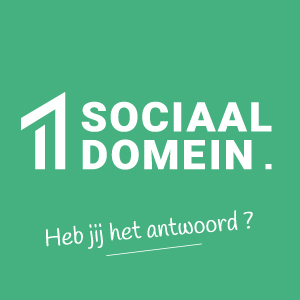 Werk samen op Channel Meldpunt Zorgwekkend Gedrag – Live demo
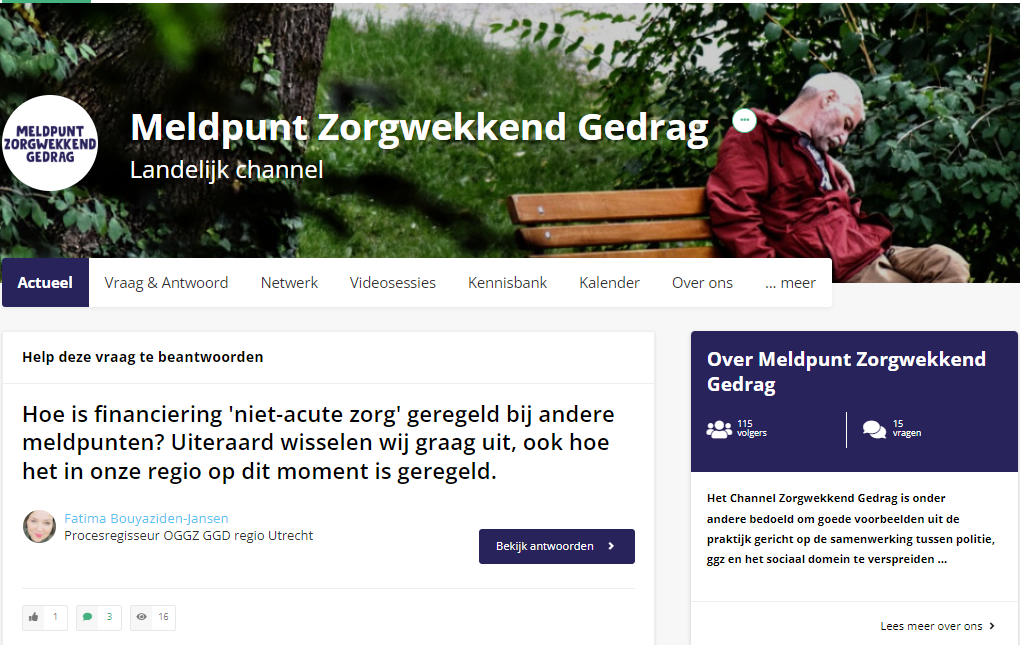 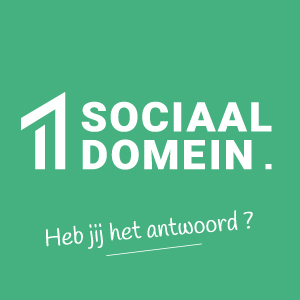 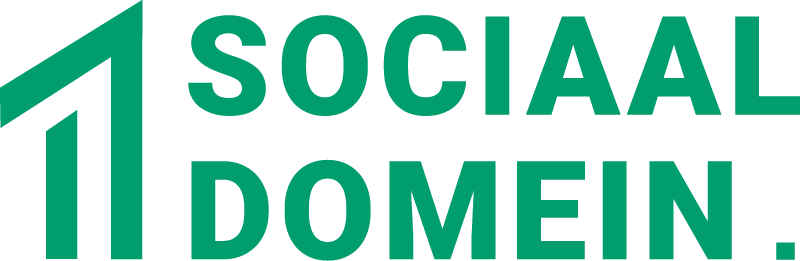 Jeugdhulp Amsterdam DUO
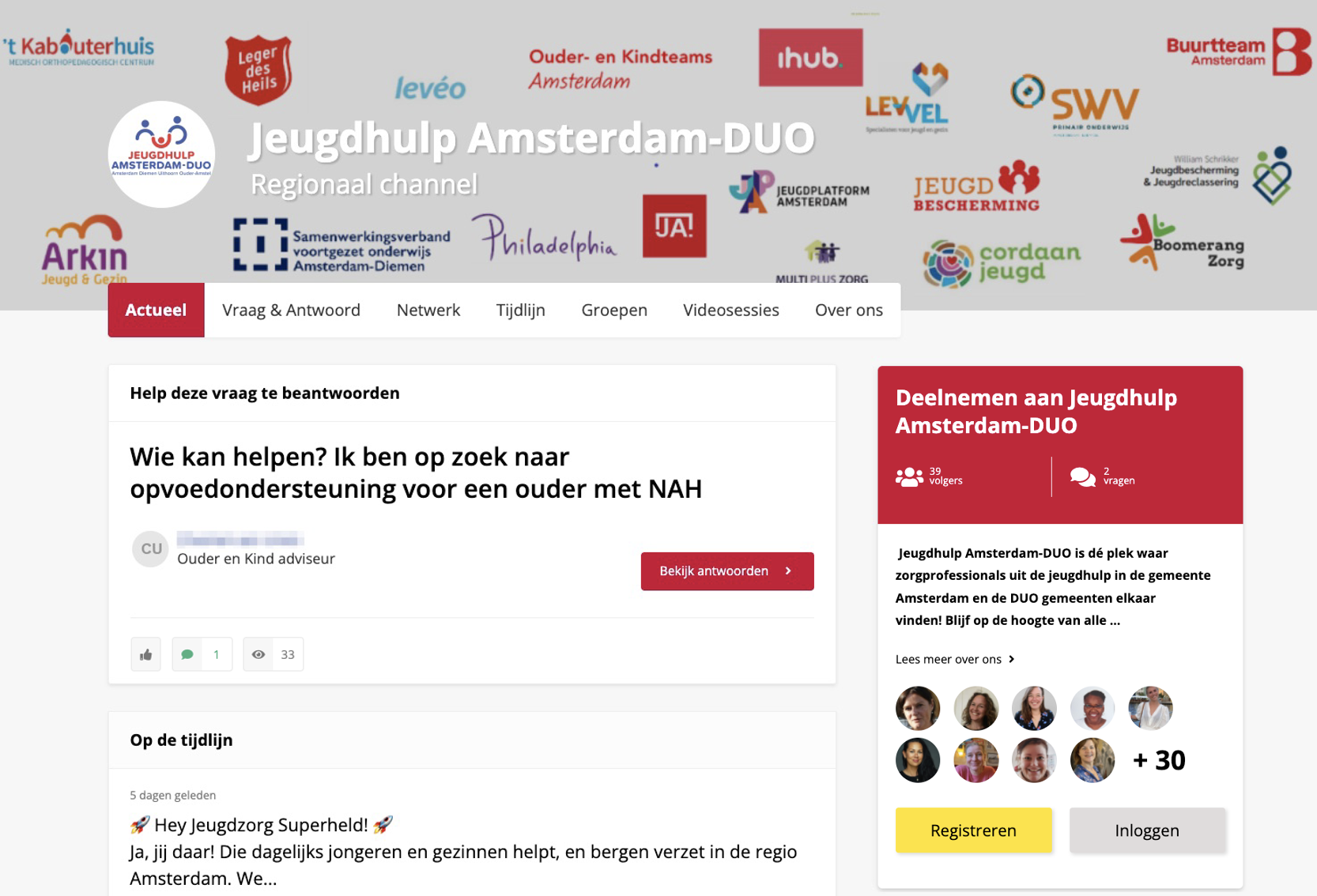 Behoefte
Verbeteren gebiedsgericht samenwerken 
Verbinden van professionals Jeugdhulp
Ondersteunen integrale samenwerking casuïstiek
Doel
Professionele netwerk vergroten
Stimuleren kennisuitwisseling
Verbeteren organisatie overstijgende samenwerkingGestart in september 2023
Jeugdhulp Amsterdam DUO
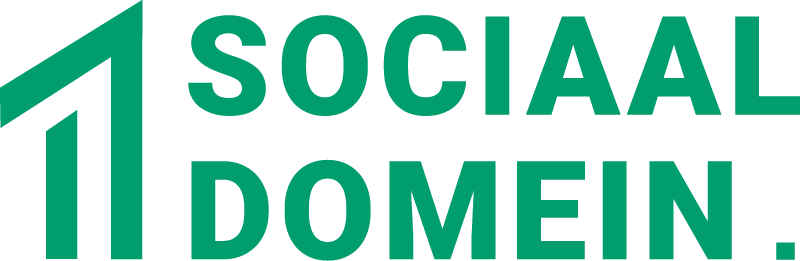 Binnen 6 maanden
Netwerk: 1250+ professionals 
Vragen & antwoorden: 300+
Gelezen: 3.655+ 

Interactie: 8%+
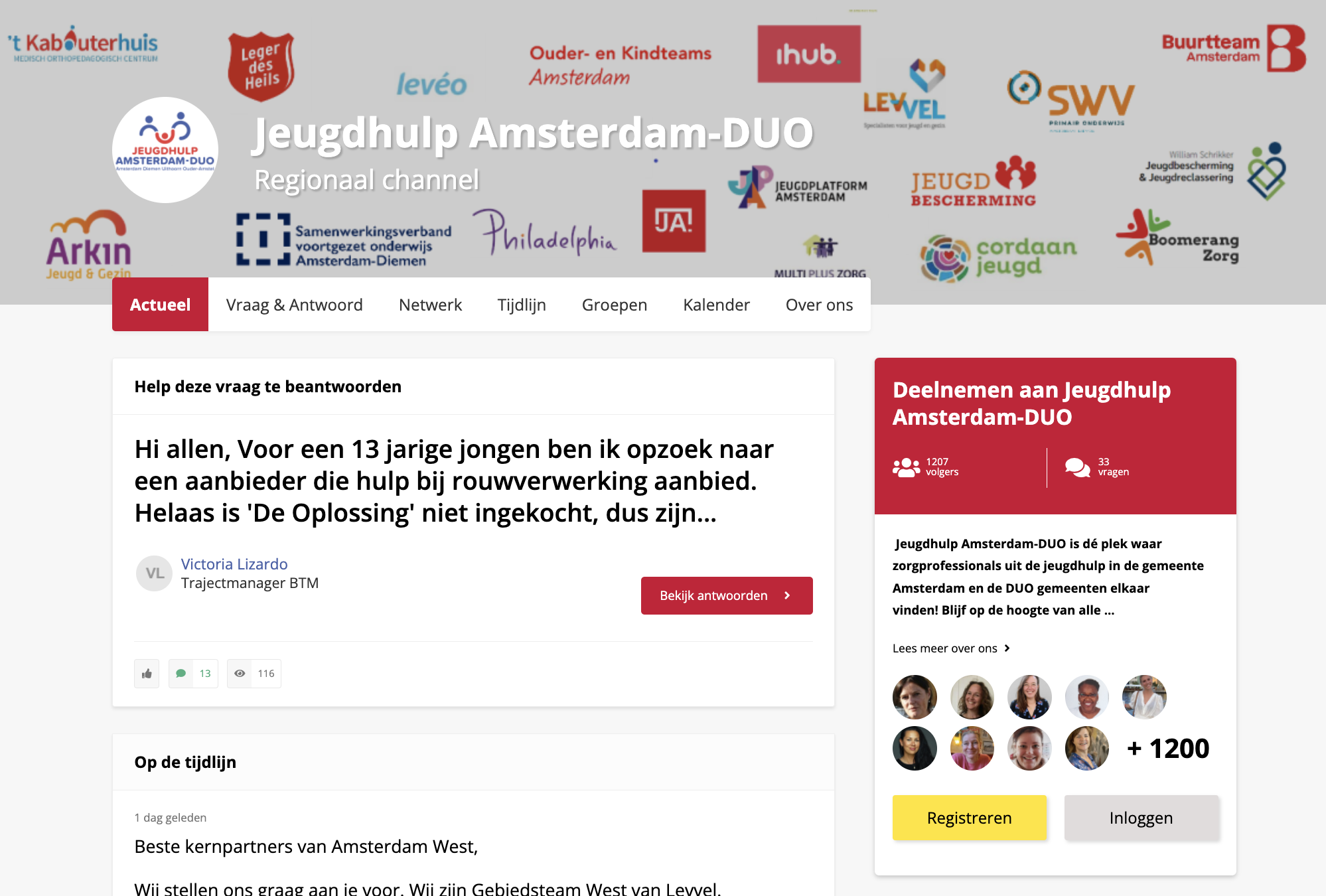 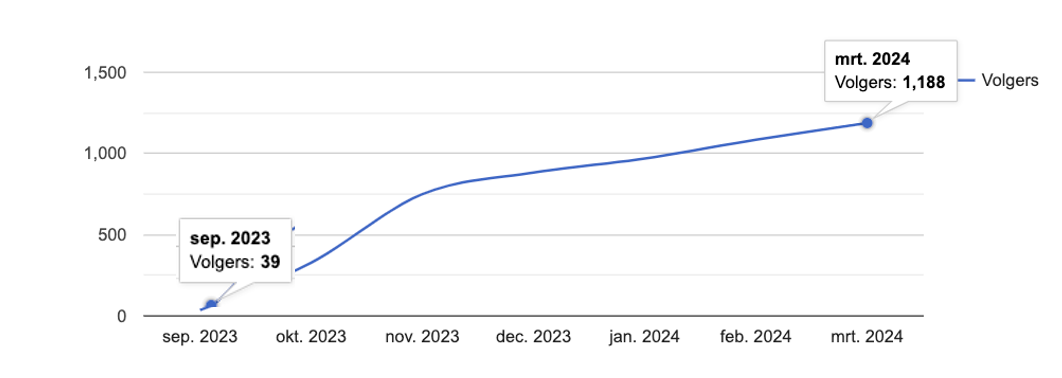 Vliegende start
[Speaker Notes: Tijdlijn: 55
Kennissessies: 12 
Kick-off: 292 aanmeldingen]
Opbrengsten Amsterdam
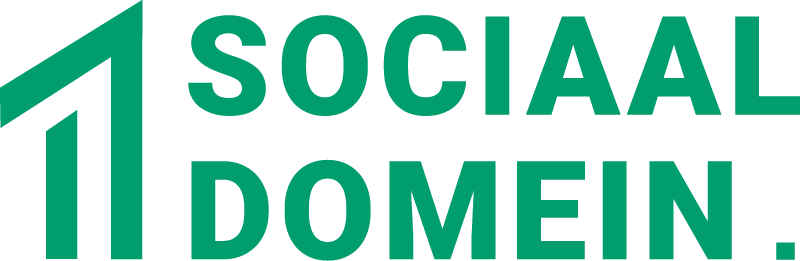 Professioneel netwerk
Vinden van expertise
Elkaar beter kennen
Op de hoogte ontwikkelingen
Verbonden in landelijk netwerk
Organisatie overstijgende
samenwerking
Integrale wijkaanpak
Samenwerken in projecten
Casuïstiek centraal vastleggen
Kennisuitwisseling

Leren van elkaar
Weten wie wat doet
Borgen van kennis
Vakkennis vergroten
Accreditatie
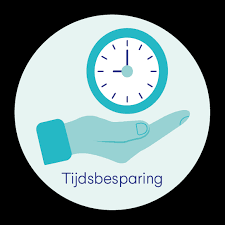 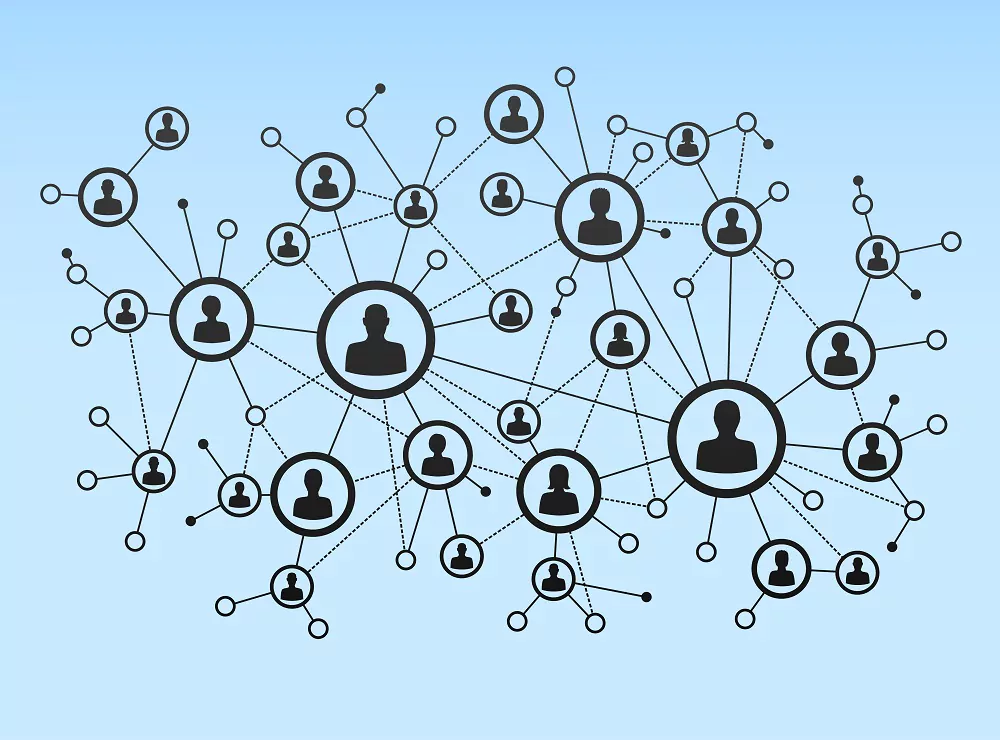 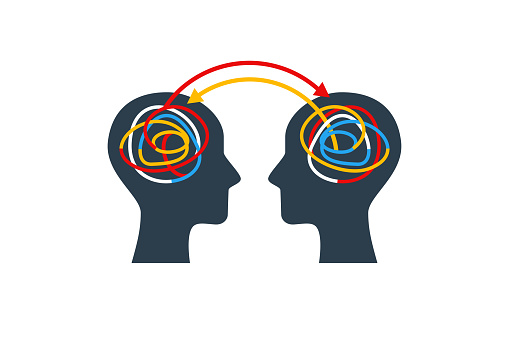 Duurzaam verbonden
Kennis uit hoofden
Tijdsbesparing
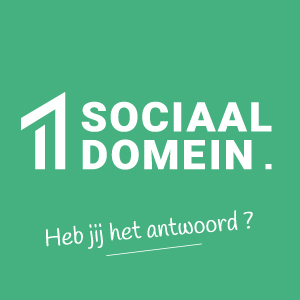 Thomas Dollevoet1SociaalDomein
t.dollevoet@1sociaaldomein.nl
2016 – 2020: Opleiding Bestuurskunde
Opleiding bestuurskunde 
Onderzoeksopdracht Wonen: Leefbaarheid 
Onderzoeksopdracht Welzijn: Interprofessionele Samenwerking
2020 – 2021: Welzijn de Meierij, Projectmedewerker
Ondersteuning implementatie Welzijn op recept 
2020 – heden: 1SociaalDomein, Adviserend projectleider
Versterken van regionale samenwerking in zorg, welzijn, wonen & onderwijs 
Ondersteunen van het primaire proces van het uitvoerende werkveld